Урок 5. Графіка. Малюнок олівцем. Натюрморт з натури "Яблуко"
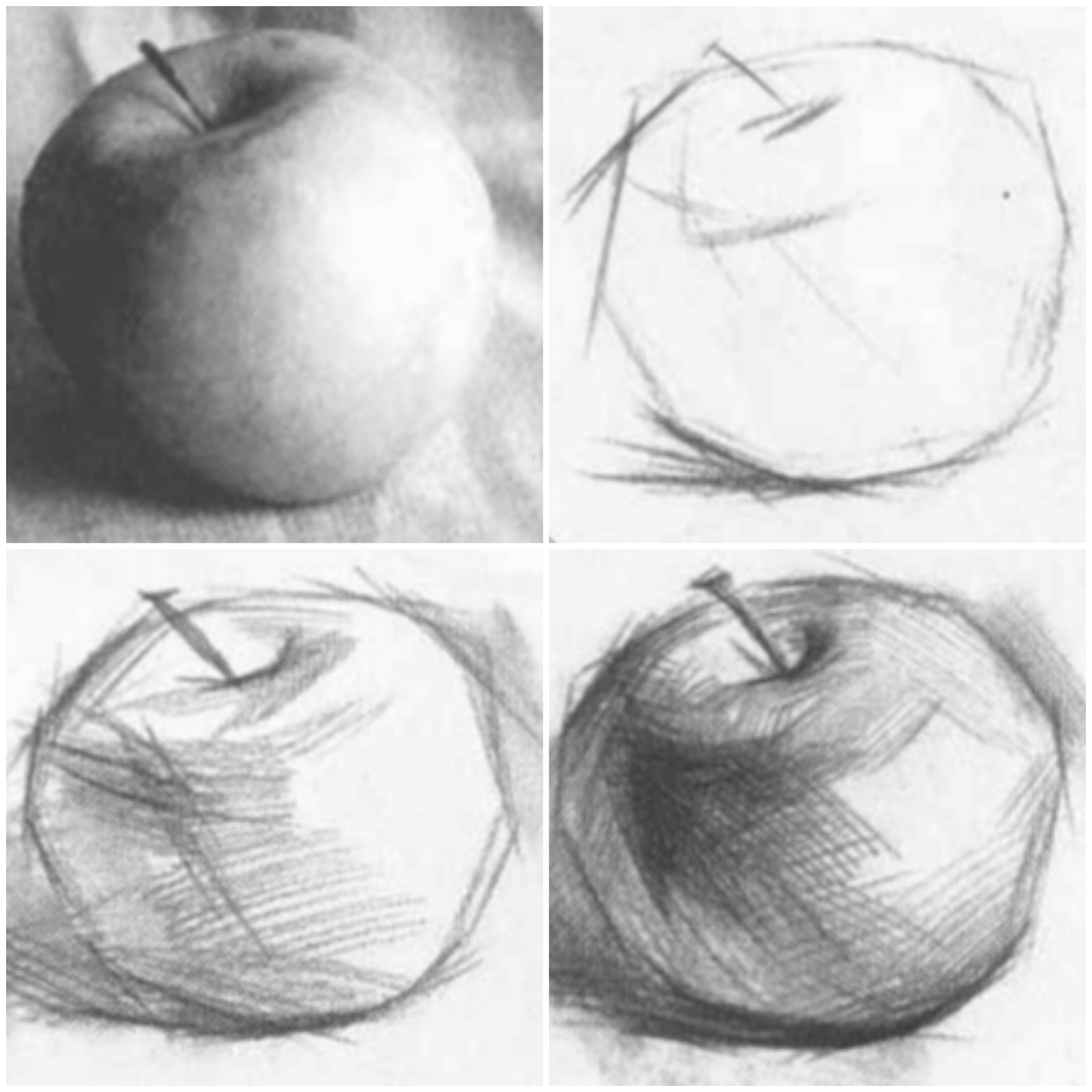 Порядок виконання завдання: 1композиційне рішення, конструктивний малюнок
2. Тональне рішення малюнку.
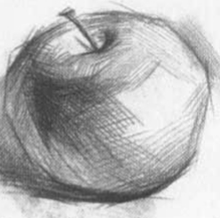 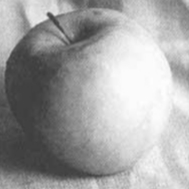